1-3 Butadiene in South Korea
By: Marilyn Jones
Lay of the Land
Introduction
Data/Methods
Results
Conclusion
Sources/Sinks of 1-3 Butadiene
Sources
Production of rubber and plastics (60% according to Agency for Toxic Substances & Disease Registration) 
Vehicle exhaust (constant source)
Sinks
Reaction with OH, NO3, and ozone.
The reaction with the OH radical dominates 
	during the daytime
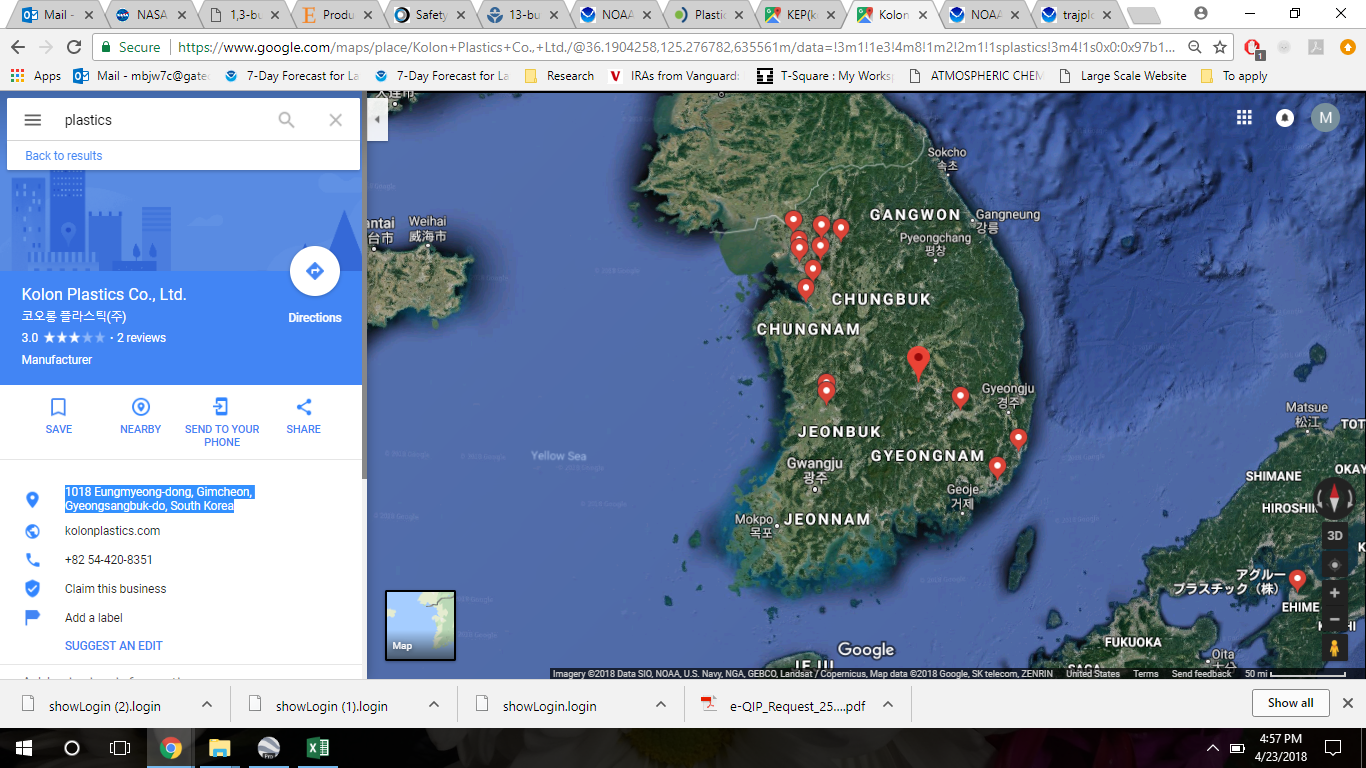 Why care about 1-3 Butadiene…
U.S. EPA states the vapor is mildly irritating to the eyes, mucous membranes and can cause neurological effects such as blurred vision, fatigue, headache and vertigo at high levels. 
People who work in the rubber industry have shown an increase in cardiovascular diseases and an increased risk of death from cancer.

One up side is according to the ATSDR, half of the 1-3 butadiene in the air will be broken down in about 6 hours.
Data/Methods
NASA KORUS-AQ
UCI Whole Air Sample (WAS) 
Samples with 1-3 Butadiene values >1000ppt
NASA Ames 4STAR AOD
Lat/Long
HYSPLIT Back Trajectories
GDAS (0.5 degree)
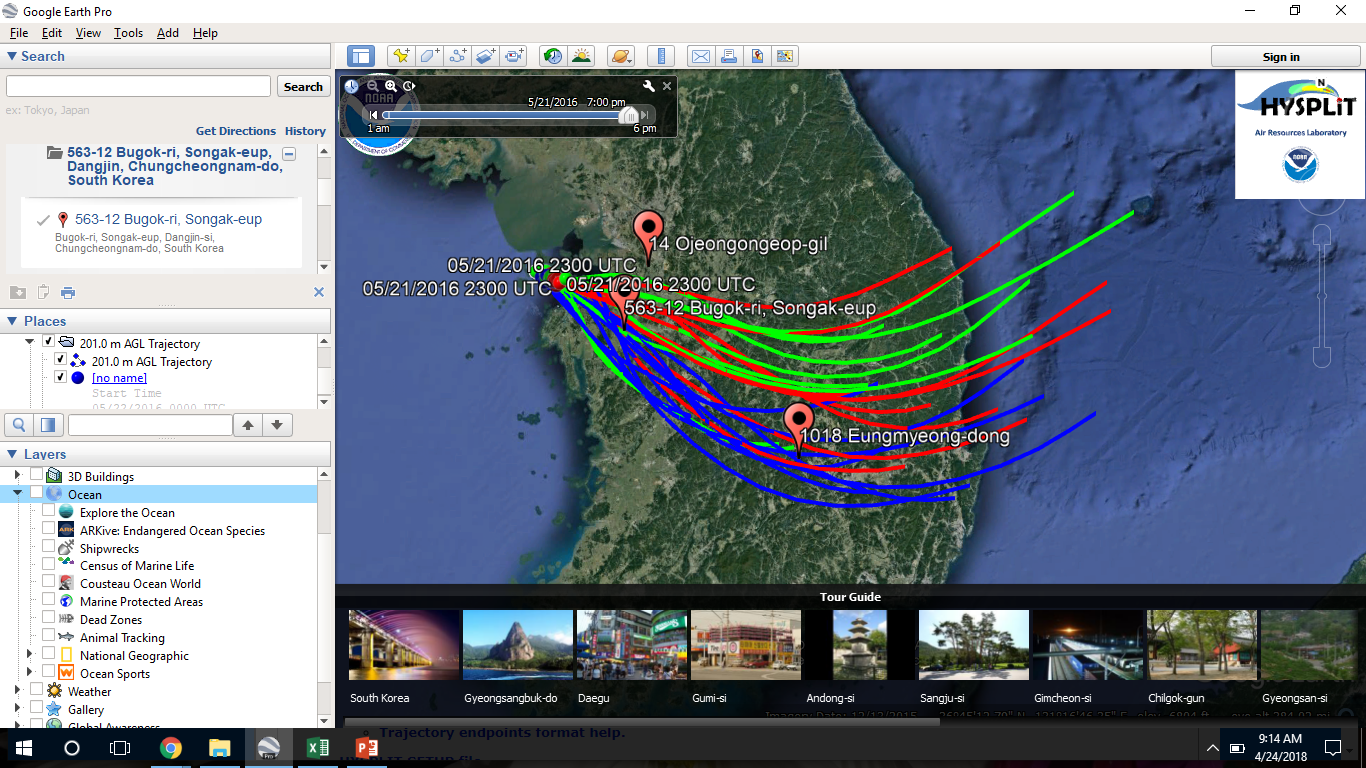 Results
Case 1 out of 8 cases found with values >1000ppt
May 22nd, 2016 at 00:47UTC
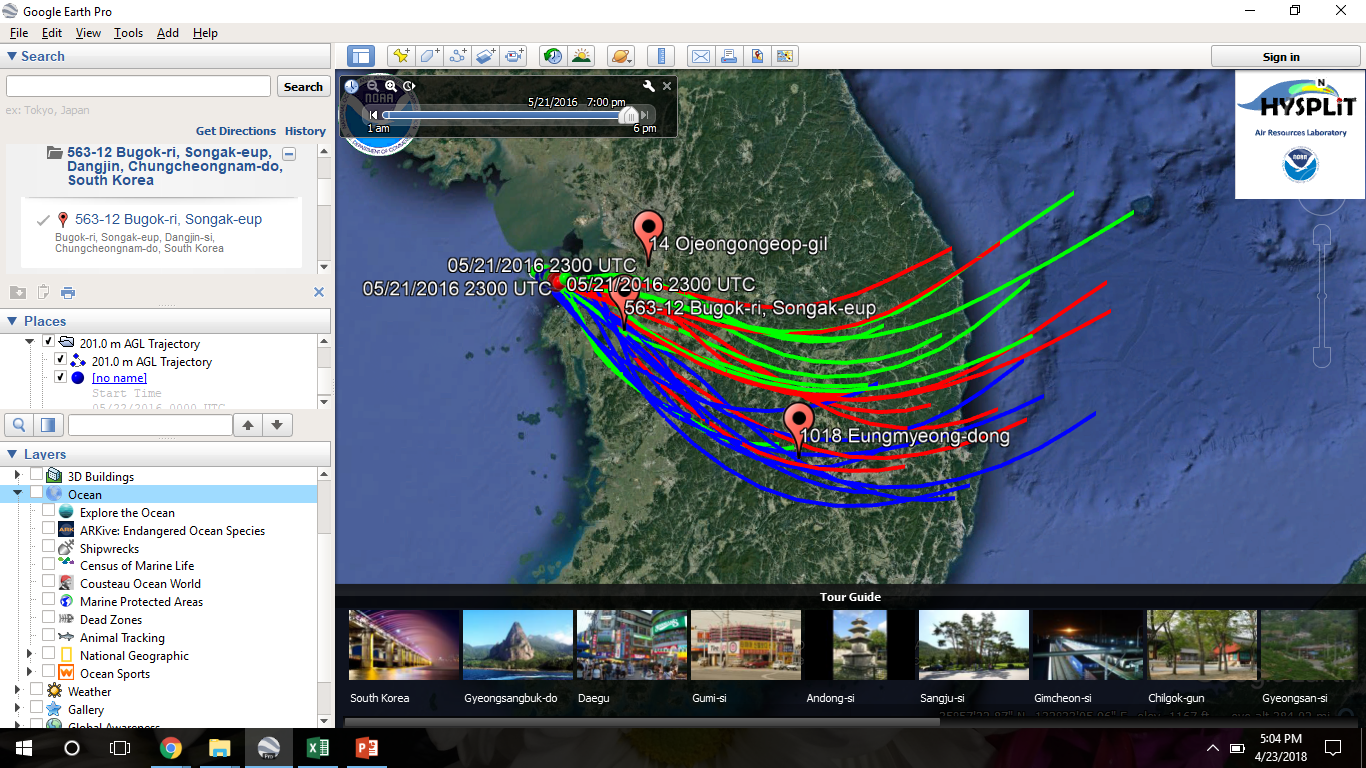 Results
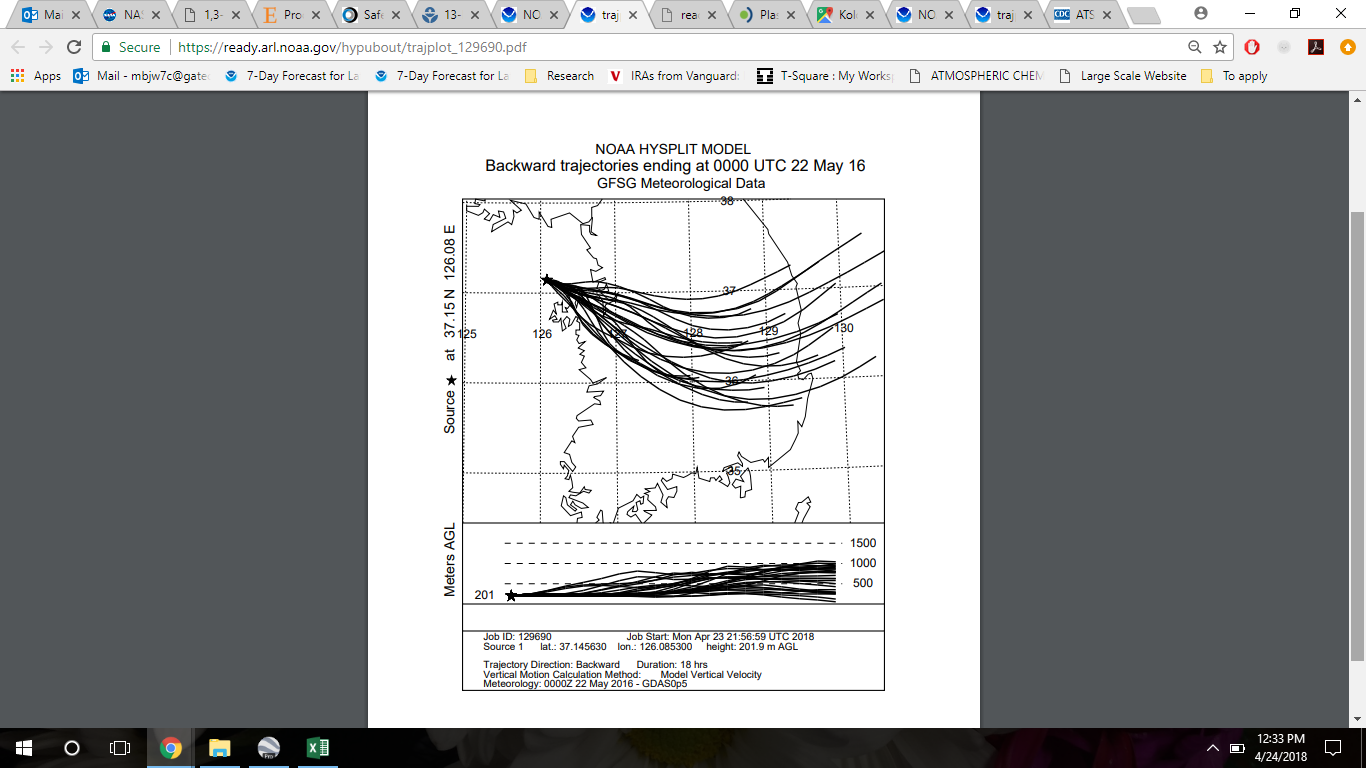 [Speaker Notes: Talk about the ending time of the samples]
Conclusion
1-3 butadiene has serious health impacts 
Korea is no stranger to plastic companies
NASA KORUS-AQ helped give some insight to 1-3 butadiene in Korea
Possible trends to when the highest concentrations are
Possible change in how to make the polymers if the trends are high enough